新ビジネスチャレンジ事業
事業説明会＆セミナー
【第１部】　新ビジネスチャレンジ事業について （13:30～14:00）
運営しているコワーキングスペースや、さまざまなセミナー、ビジネスプラン構築研修の特徴やポイントをお伝えします。

【第２部】　ビジネスアイデア発想ゲーム（14:00～16:30） 
新規事業の構想や立ち上げ時の発想からPRの手法まで、ミニワークショップをまじえながら楽しく学べるセミナーです。
申込フォームまたはＦＡＸからお申込みください。
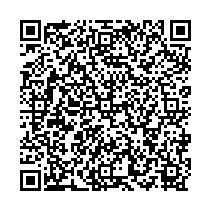 申込フォーム
下記URLまたはQRコードからお申込みください。
https://apply.e-tumo.jp/pref-ibaraki-u/offer/offerList_detail?tempSeq=72964
※申込締切：６月19日（木）12時
セミナー申込書（Fax用）：029-293-8029
○

○
オンライン（6/24）
現地参加（6/24）
茨城県産業技術イノベーションセンター　　　新ビジネス支援グループ　久野、石川（あ）　行き
　　電話 　029(293)7495　　　電子メール 　business2@itic.pref.ibaraki.jp